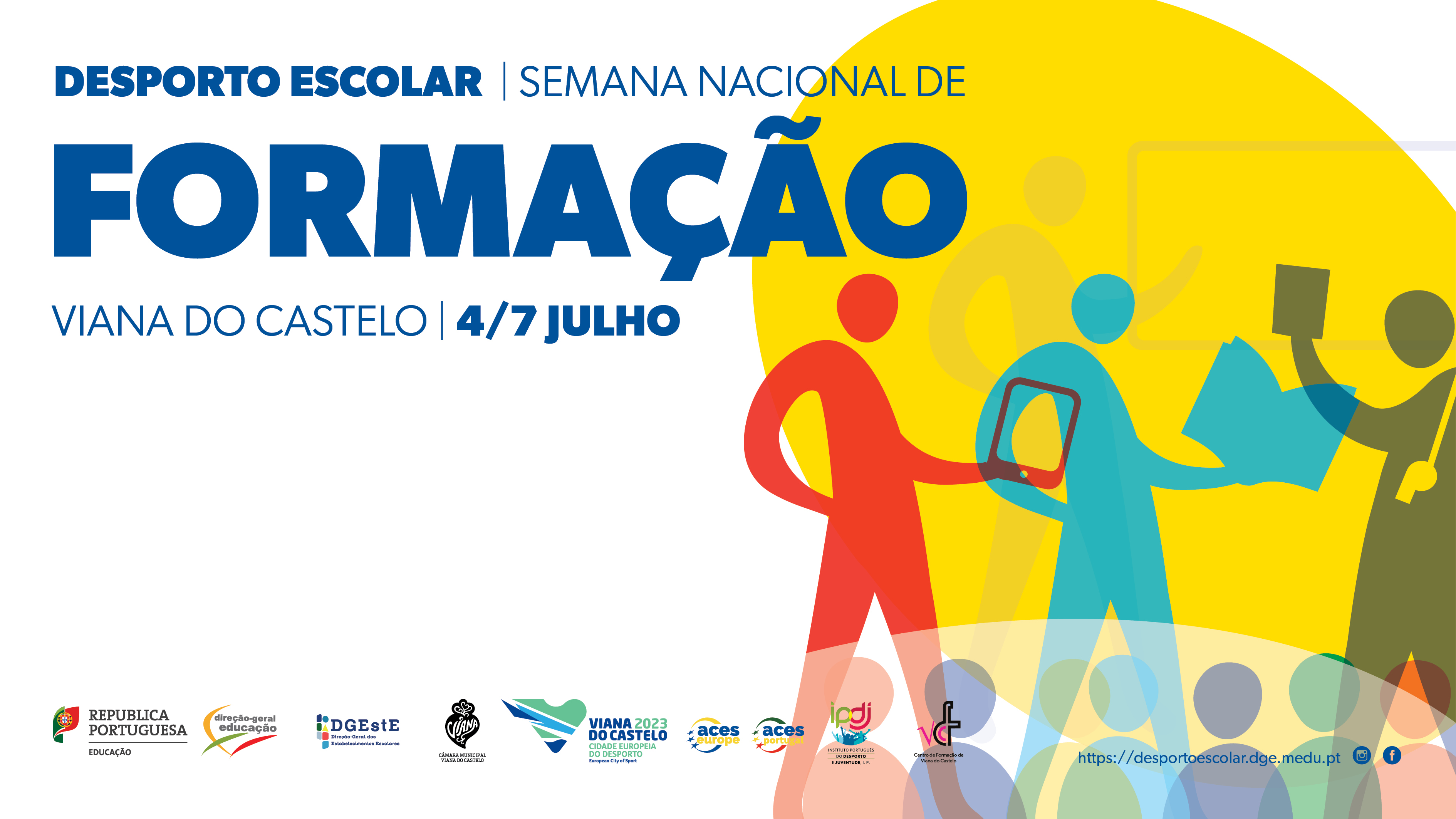 Formadores:
José Carvalho & Gastão de Sousa
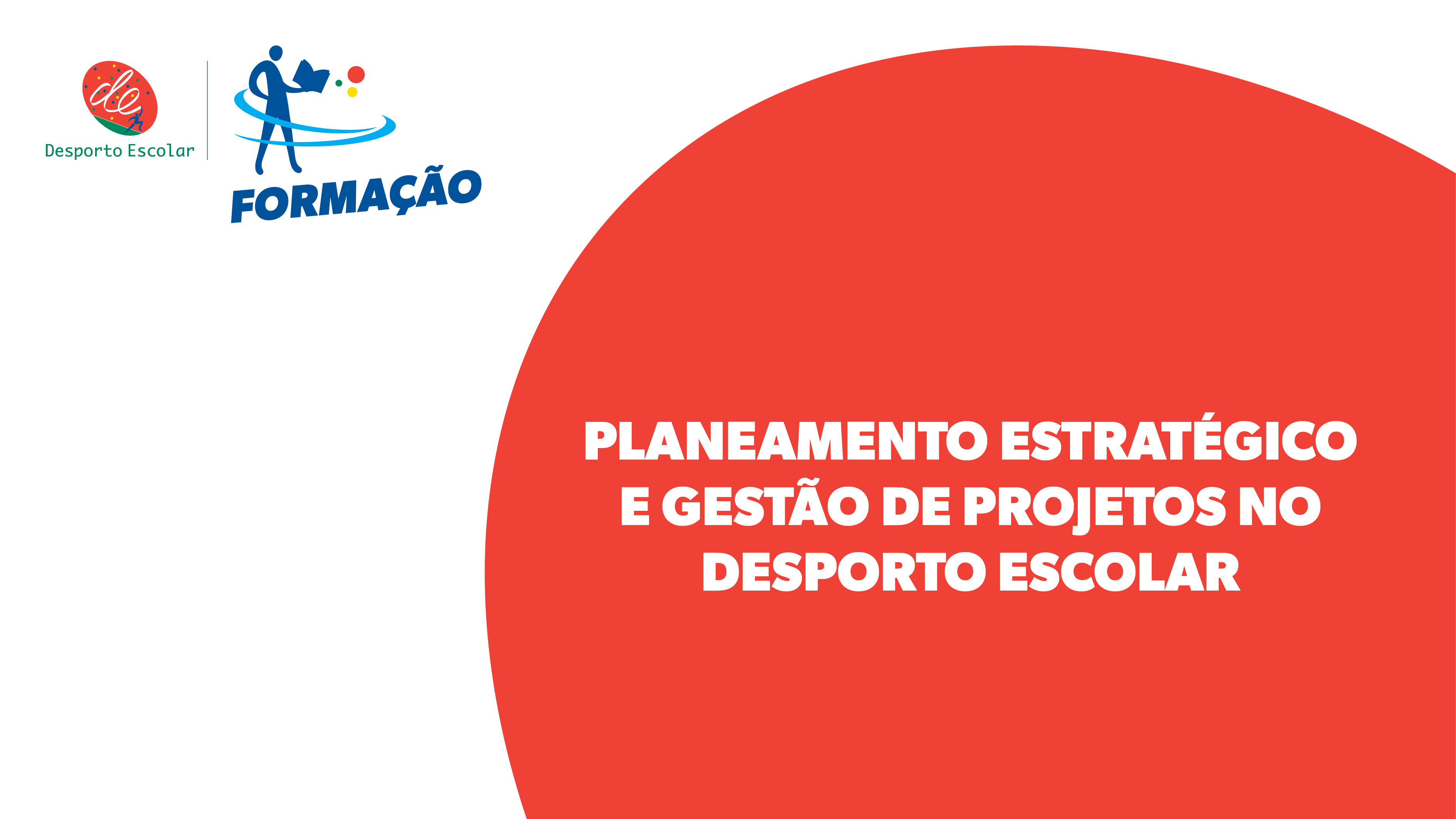 Módulo 2
FATORES DE DESENVOLVIMENTO E DINÂMICAS DE SUCESSO NA IMPLEMENTAÇÃO ESTRATÉGICA
José Carvalho jose.carvalho@dge.mec.pt
Gastão Sousa
gastao.sousa@degeste.mec.pt
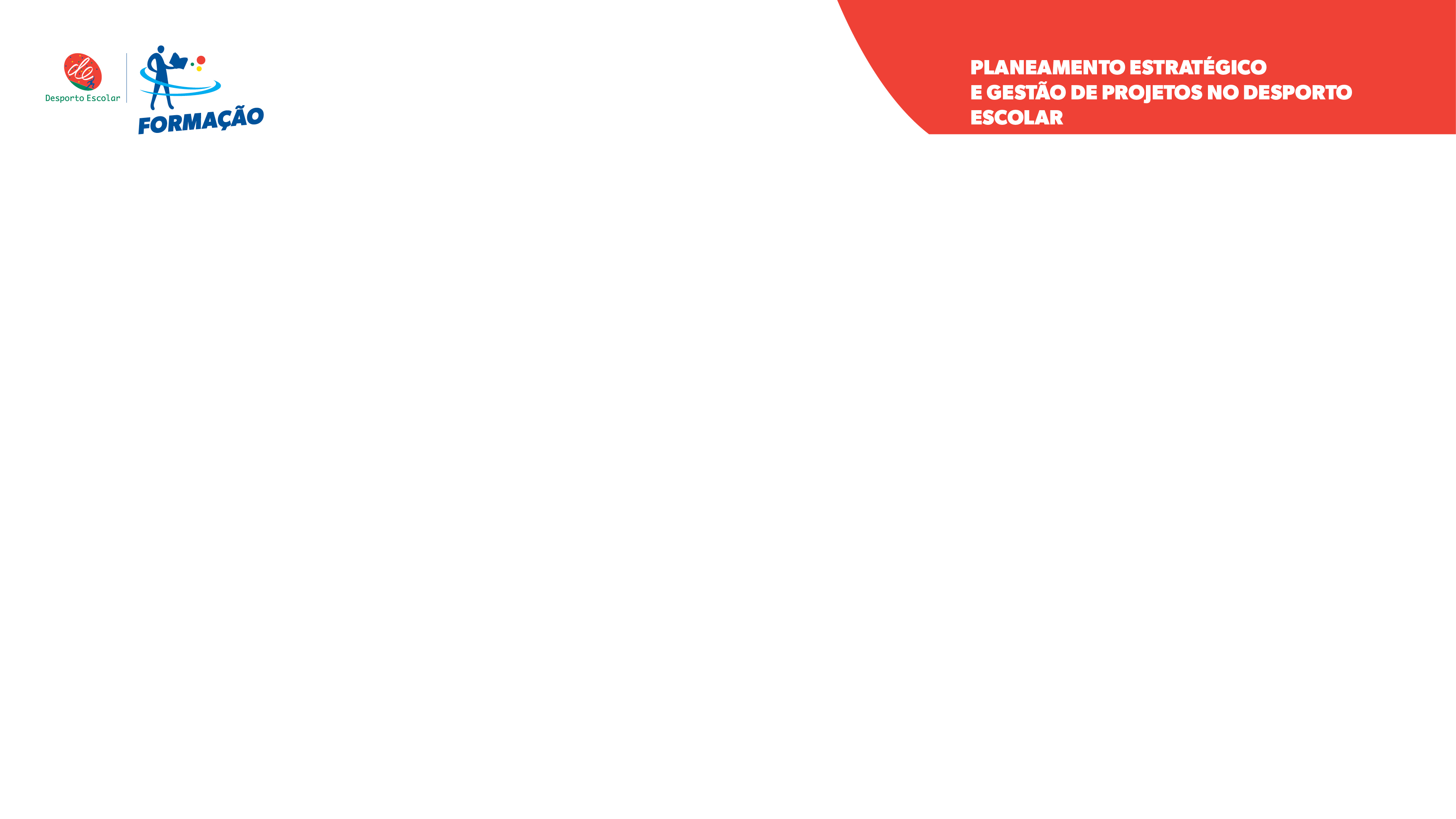 Módulo 2: Módulo 2: Fatores e dinâmicas de sucesso na implementação estratégica  ​
2.1. A compreensão das dinâmicas internas e externas
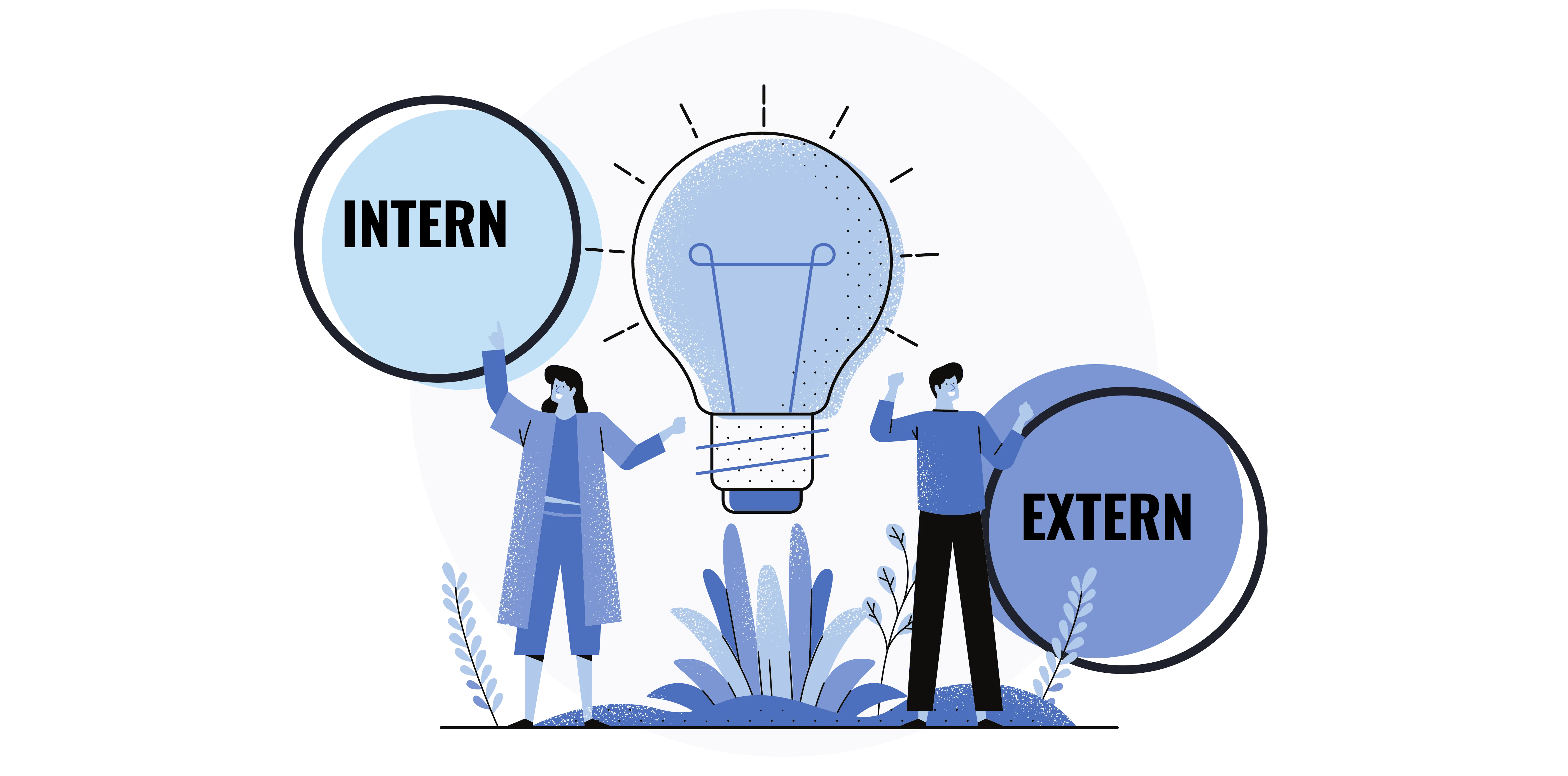 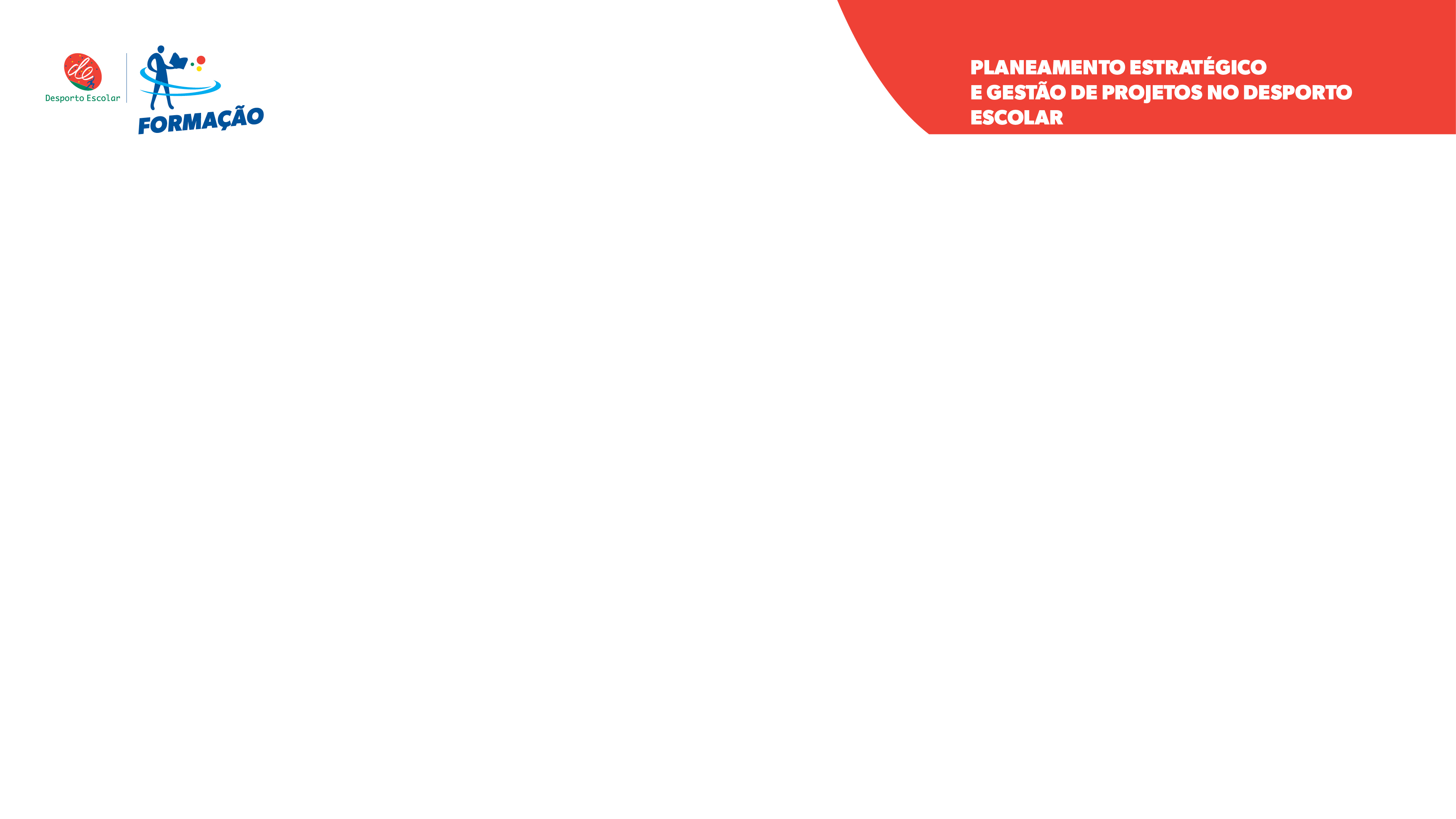 Módulo 2: Módulo 2: Fatores e dinâmicas de sucesso na implementação estratégica  ​
2.1. A compreensão das dinâmicas internas e externas
Os projetos existem e operam em ambientes internos e externos que possuem graus variados de influência na entrega de valor. Os ambientes interno e externo podem influenciar o planeamento e outras atividades do projeto. Essas influências podem ter um impacto favorável, desfavorável ou neutro nas caraterísticas do projeto, nos stakeholders ou nas equipas de projeto (Project Management Institute, 2021)
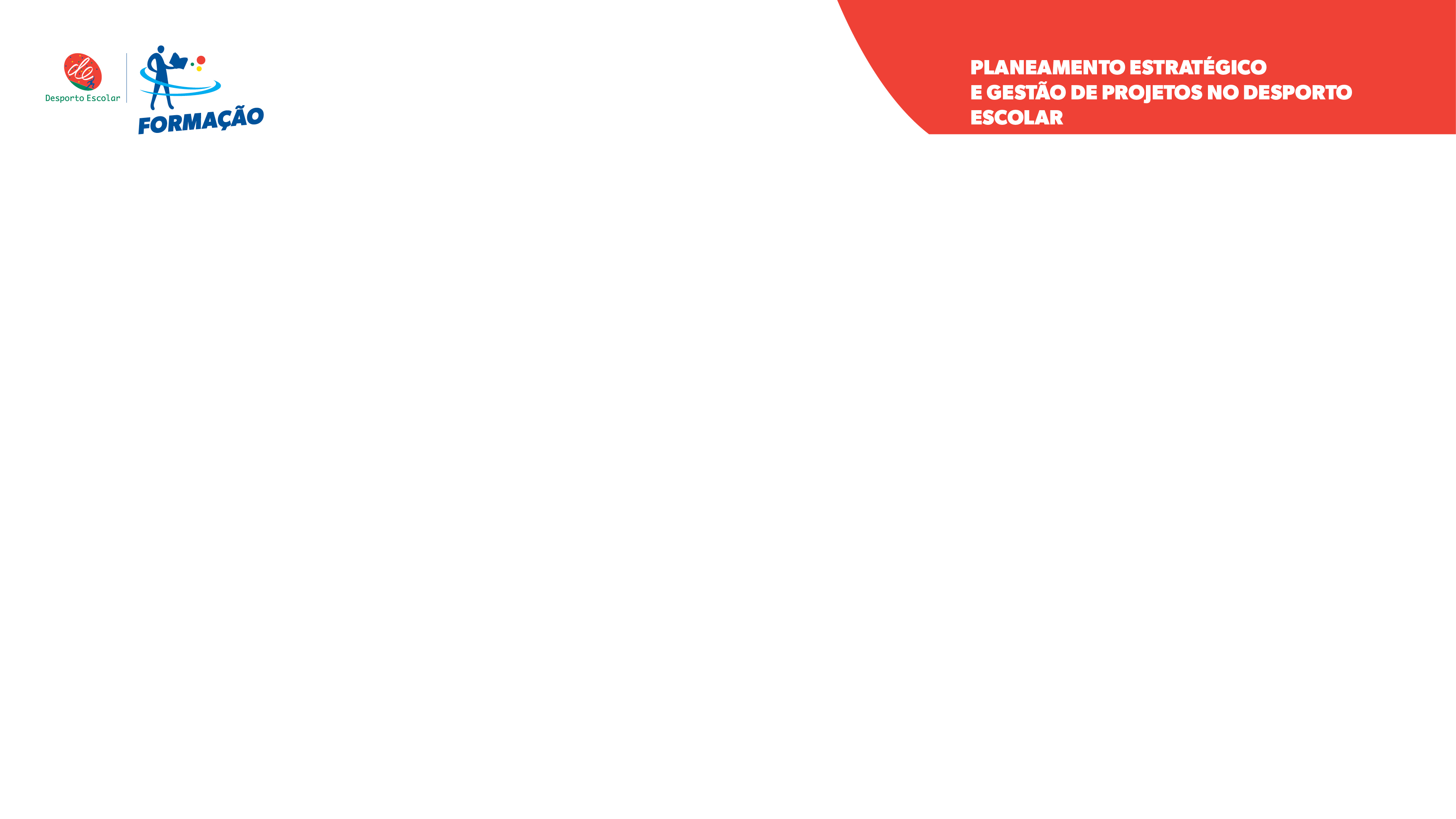 Módulo 2: Módulo 2: Fatores e dinâmicas de sucesso na implementação estratégica  ​
2.1. A compreensão das dinâmicas internas e externas
AMBIENTE INTERNO 

Fatores internos à organização podem incluir um portfólio, um programa, outro projeto ou uma combinação deles. Estes elementos abarcam serviços, práticas ou conhecimento já existente na organização. O conhecimento inclui lições aprendidas, bem como instrumentos concluídos de projetos anteriores.
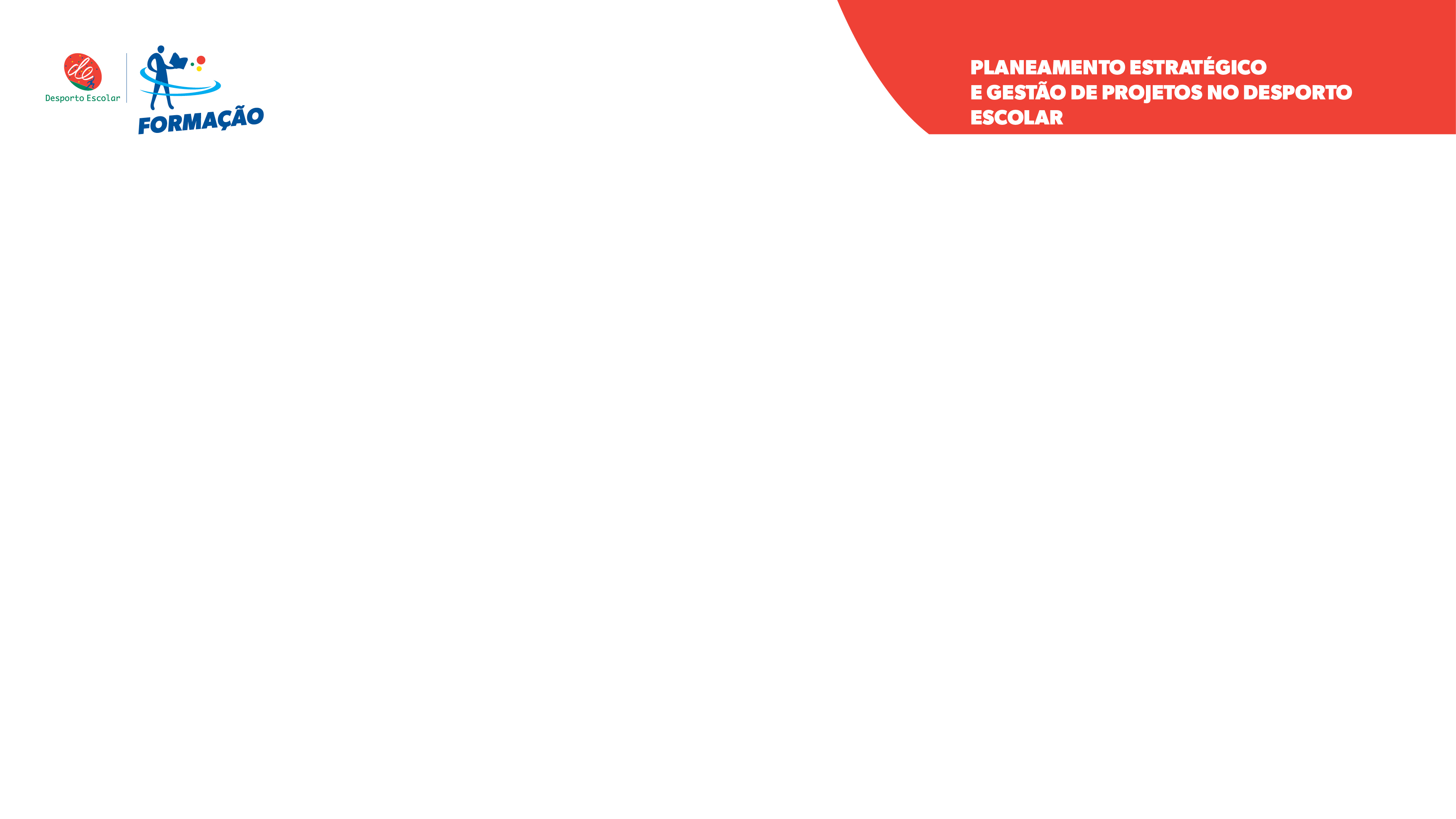 Módulo 2: Módulo 2: Fatores e dinâmicas de sucesso na implementação estratégica  ​
2.1. A compreensão das dinâmicas internas e externas
AMBIENTE EXTERNO 

Fatores externos à organização podem aumentar, restringir ou ter uma influência neutra nos resultados do projeto.
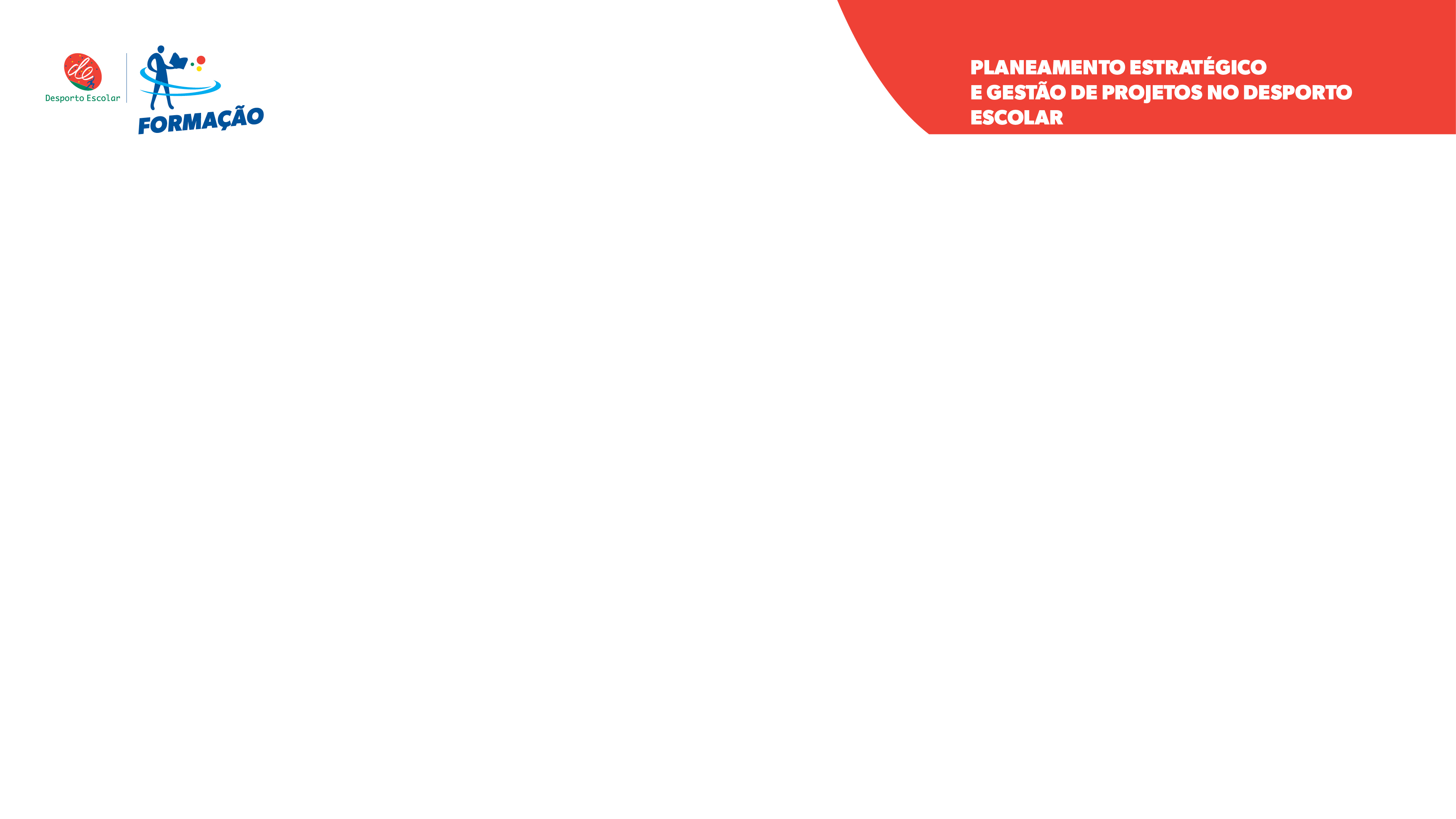 Módulo 2: Módulo 2: Fatores e dinâmicas de sucesso na implementação estratégica  ​
2.1. A compreensão das dinâmicas internas e externas
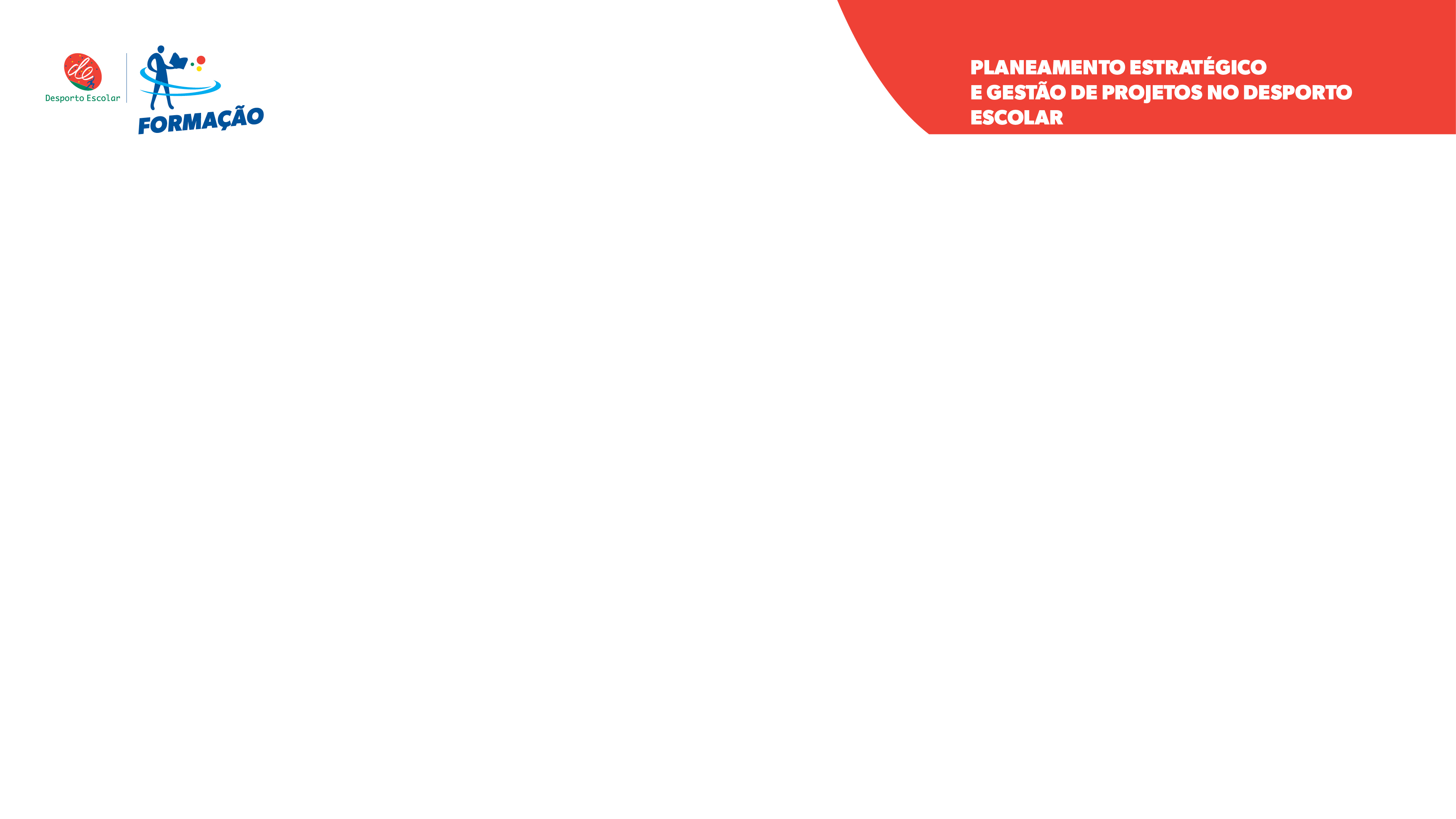 Módulo 2: Fatores e dinâmicas de sucesso na implementação estratégica  ​
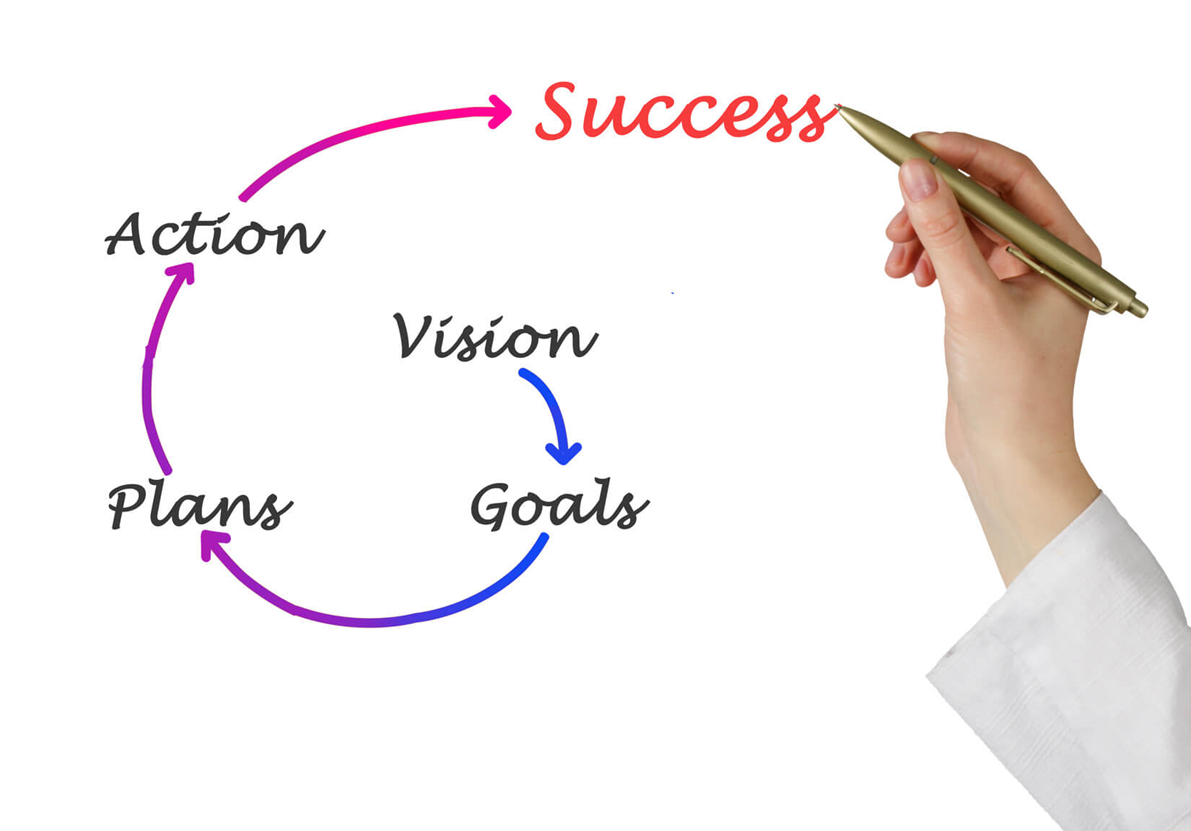 2.2. Fatores de sucesso para a implementação Estratégica
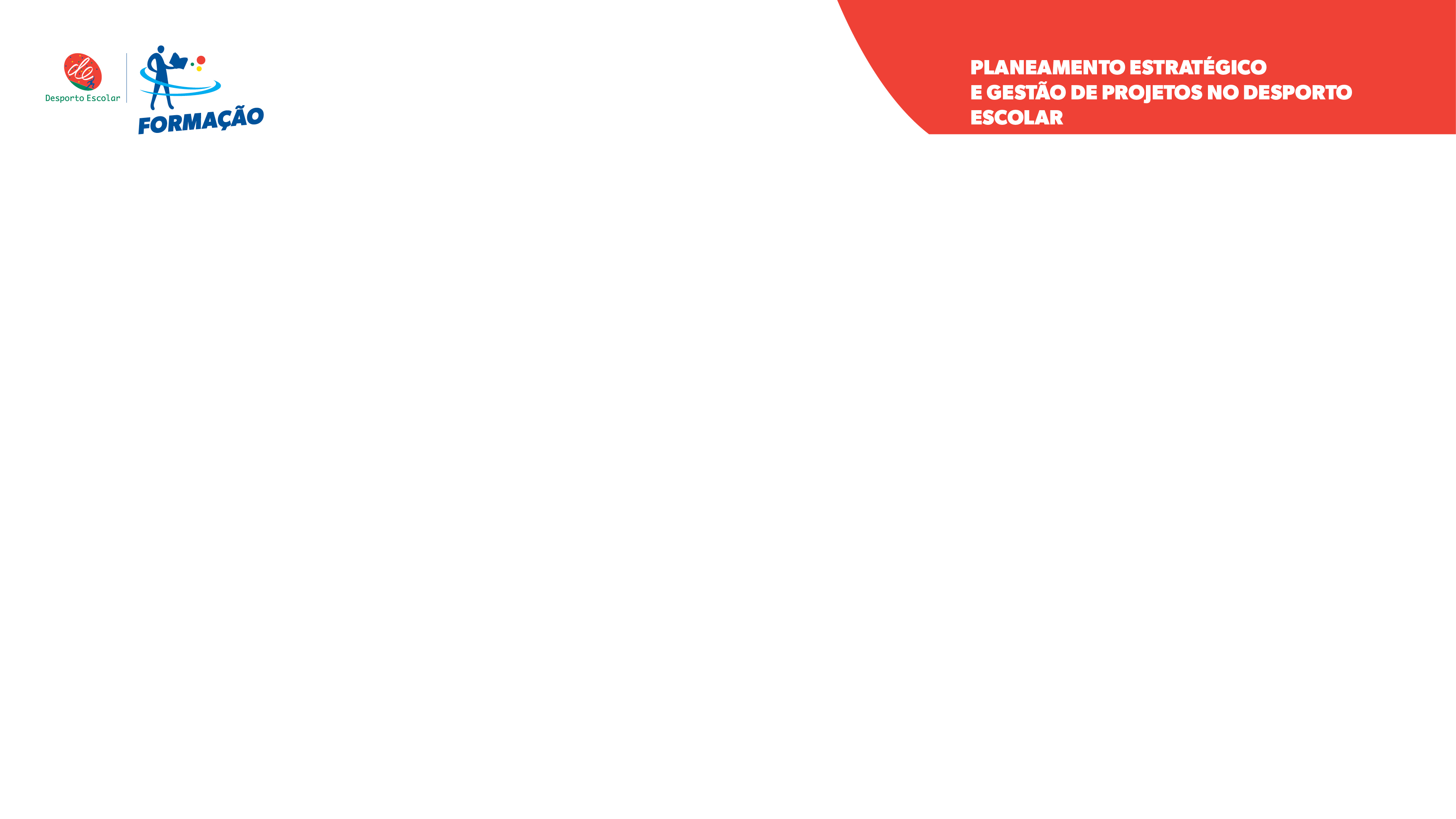 Módulo 2: Fatores e dinâmicas de sucesso na implementação estratégica  ​
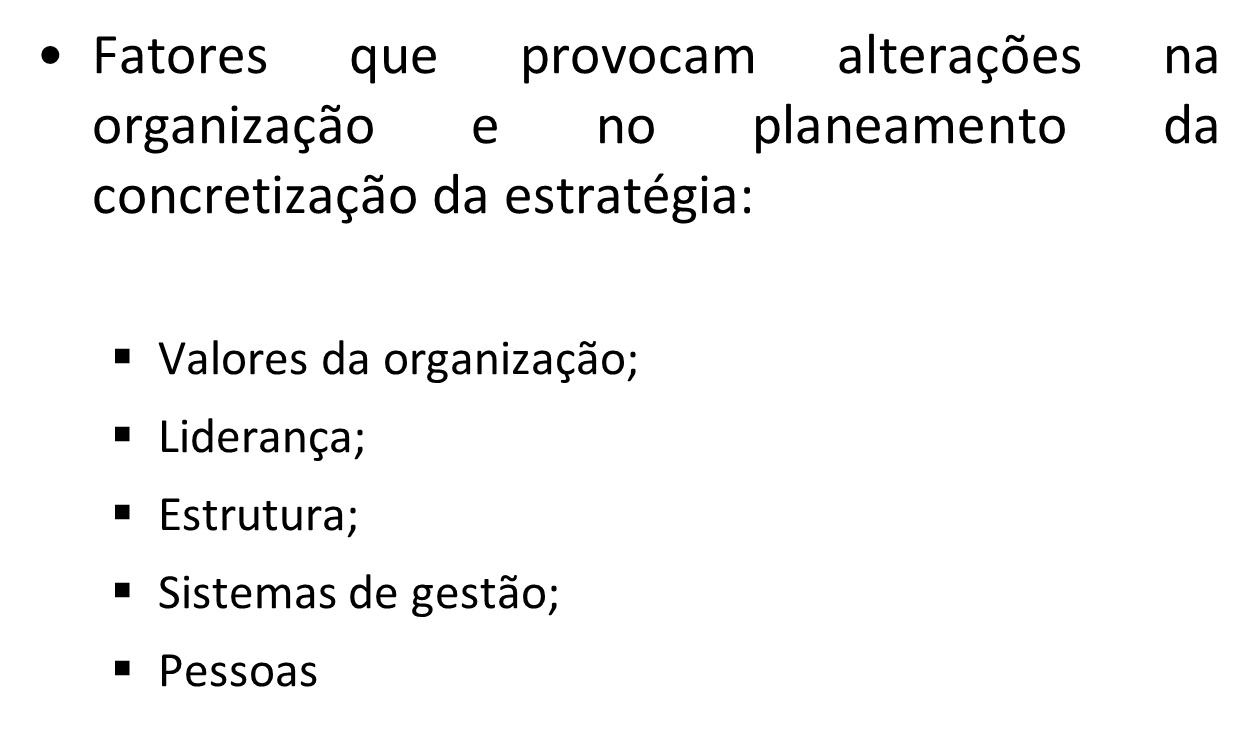 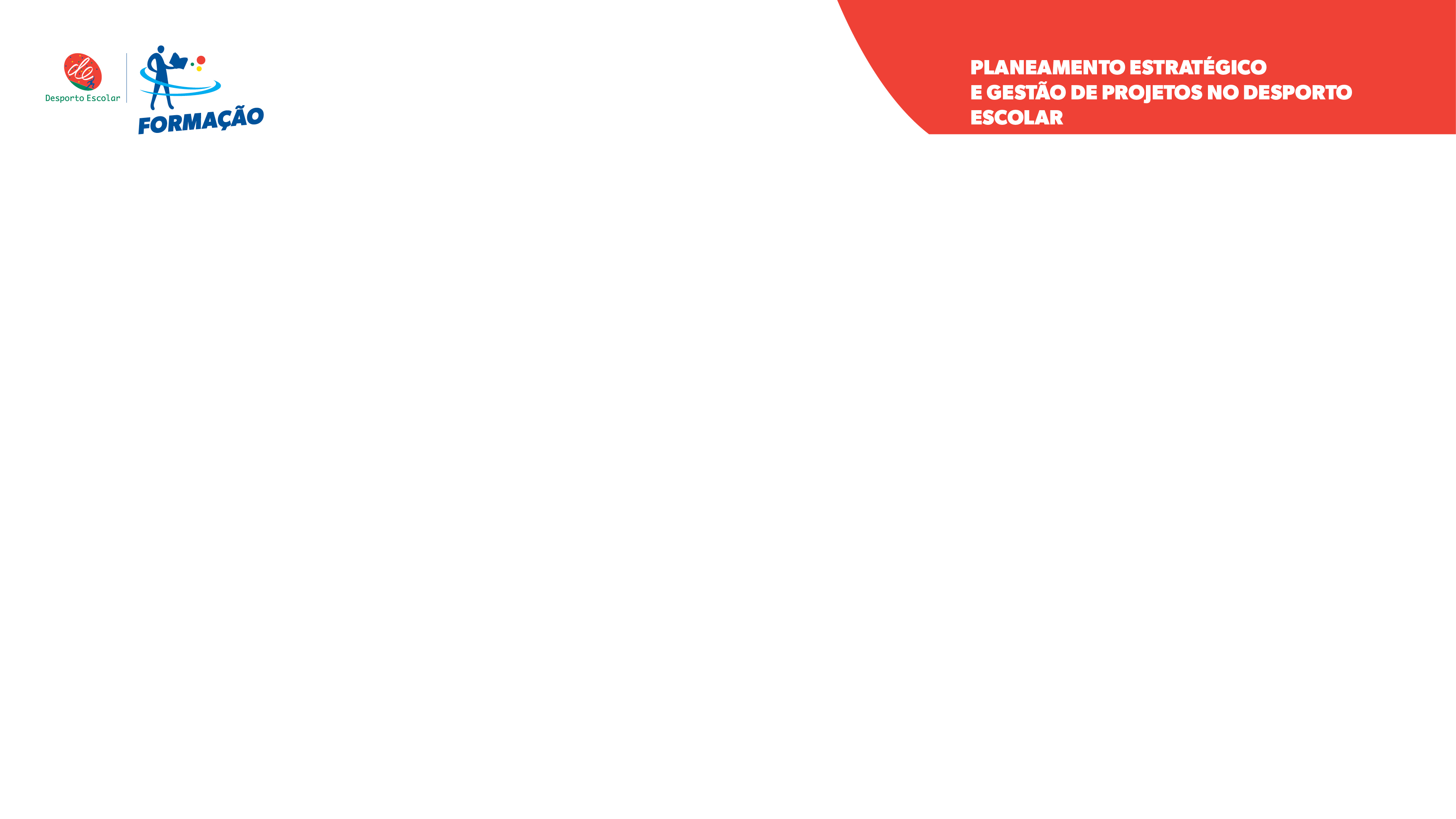 Módulo 2: Fatores e dinâmicas de sucesso na implementação estratégica  ​
PROCESSOS
(PRODUTIVIDADE & DESEMPENHO)
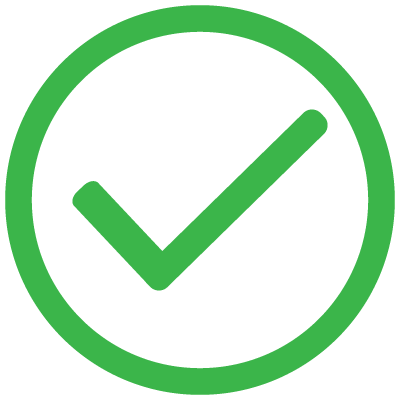 PESSOAS
RECURSOS HUMANOS
O SUCESSO DA ESTRATÉGIA DEPENDE DA INTERDEPENDÊNCIA ENTRE OS FACTORES:

HUMANO (PESSOAS)
PROCESSO (DESENVOLVIMENTO)
RESULTADOS (SATISFAÇÃO)
CLIENTES 
UTENTES
CONSUMIDORES
(ALUNOS + PAIS E EE)
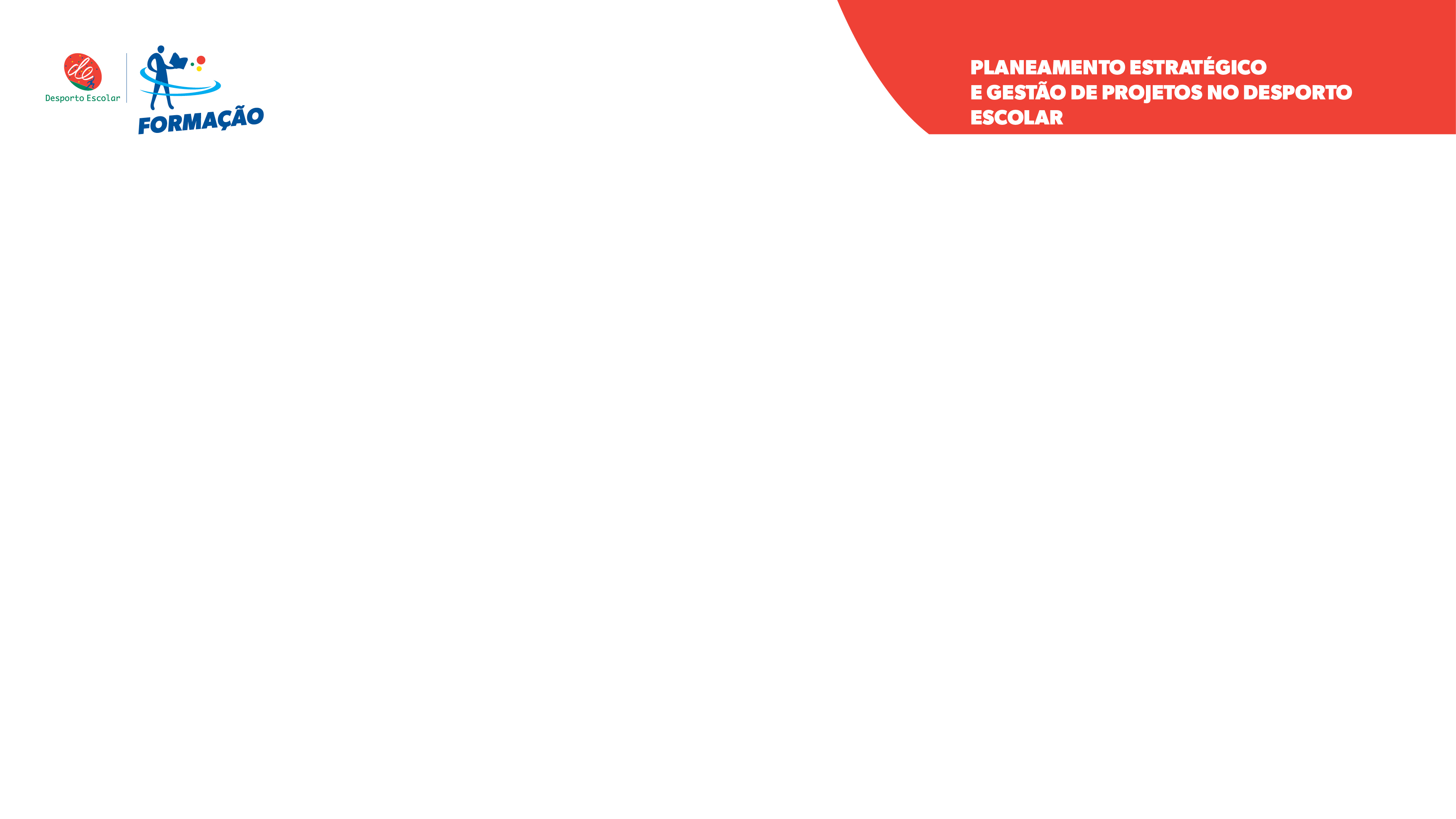 Módulo 2: Fatores e dinâmicas de sucesso na implementação estratégica  ​
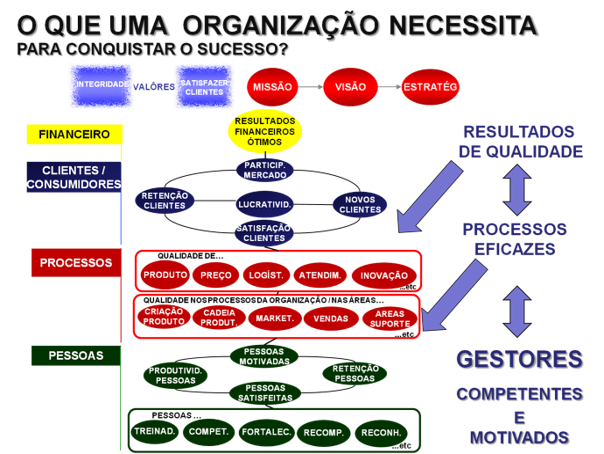 PESSOAS
RECURSOS HUMANOS
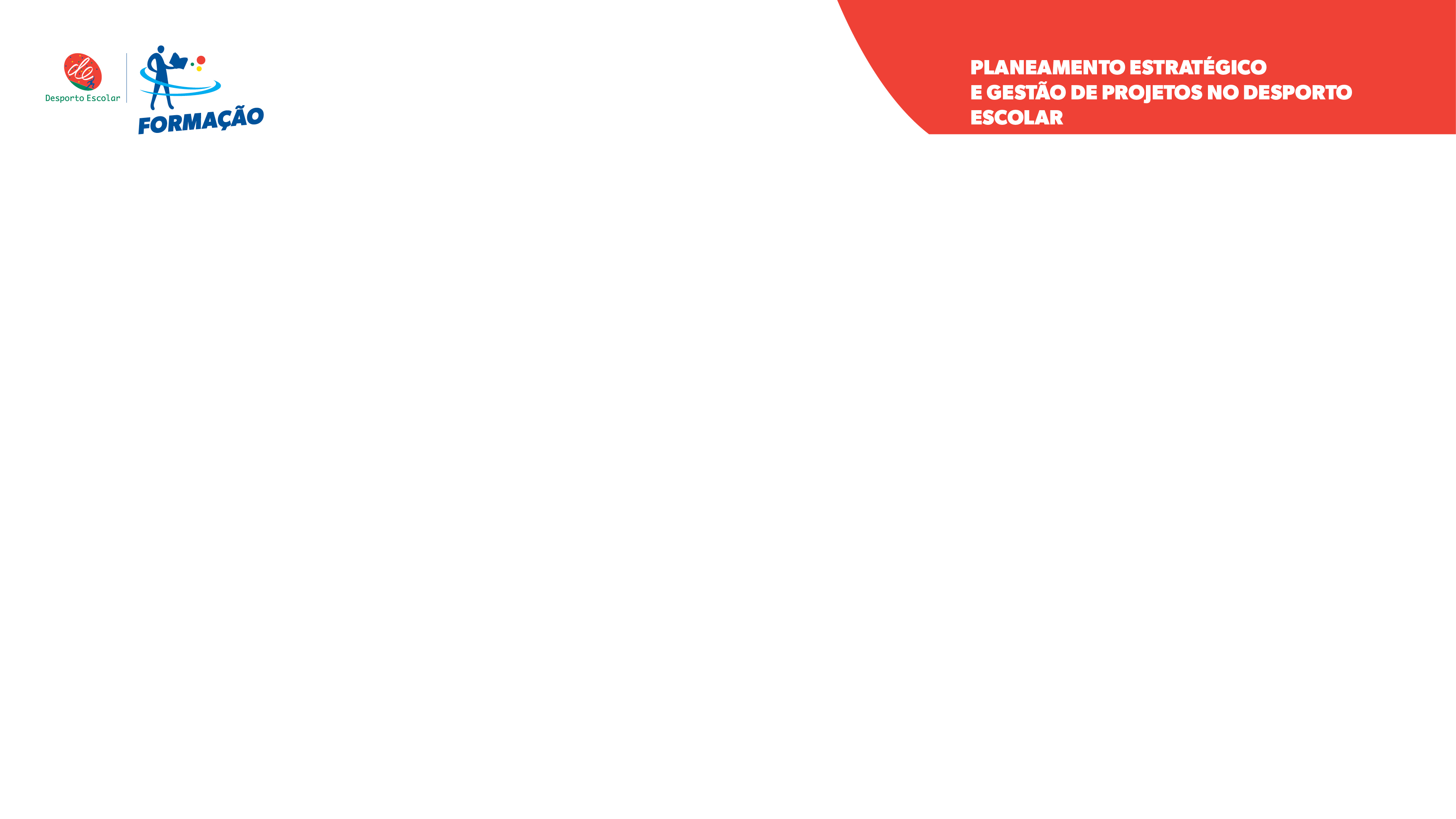 Módulo 2: Fatores e dinâmicas de sucesso na implementação estratégica  ​
PROCESSOS
(PRODUTIVIDADE & DESEMPENHO)
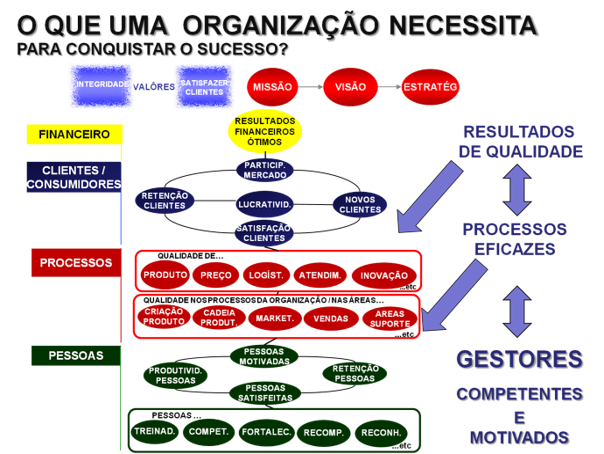 PESSOAS
RECURSOS HUMANOS
PROCESSOS EFICIENTES
GESTÃO DE TEMPO EFICIENTE

+ INOVAÇÃO
+ COMPETITIVIDADE
+ MENOS CUSTOS + RENTABILIDADE
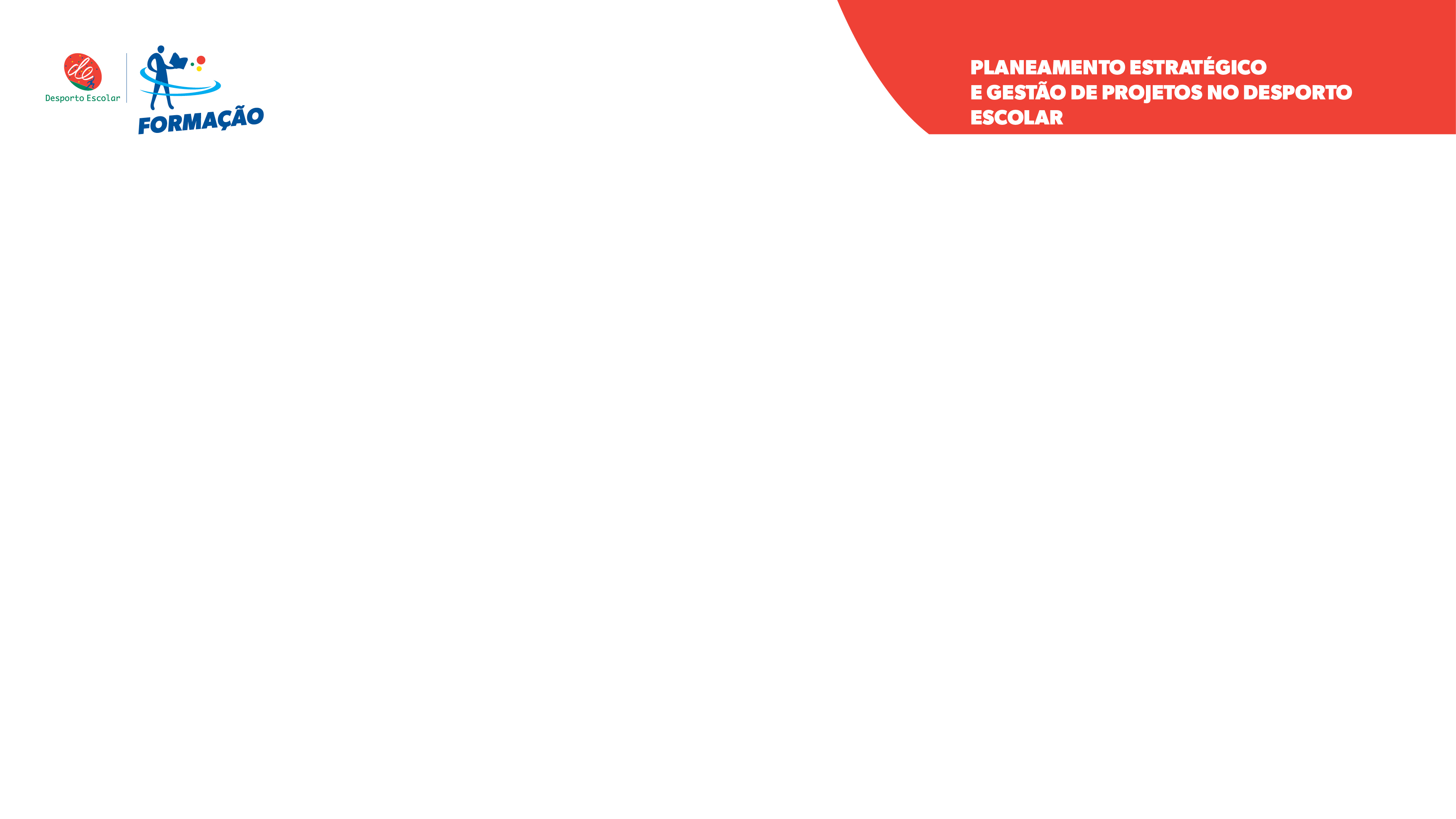 Módulo 2: Fatores e dinâmicas de sucesso na implementação estratégica  ​
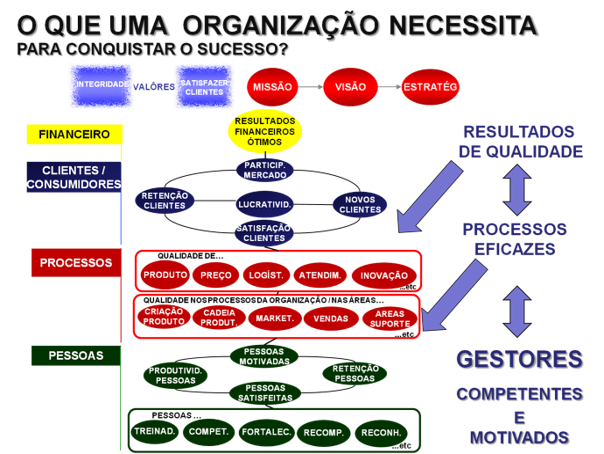 CLIENTES 
UTENTES
CONSUMIDORES
(ALUNOS + PAIS E EE)
CLIENTES / CONSUMIDORES 
ALUNOS + PAIS e EE  = SATISFEITOS

RESULTADOS POSITIVOS
CRESCIMENTO (+ ALUNOS / PRATICANTES)

+ ENVOLVIMENTO
+ PARTICIPAÇÃO
+ RETORNO
+ RECONHECIMENTO / + REPUTAÇÃO